International Conference on
Science, Engineering & Technological Innovations
ICSETI – 2024     Alappuzha,  Kerala,  India 
Date:	18 – 19 October, 2024
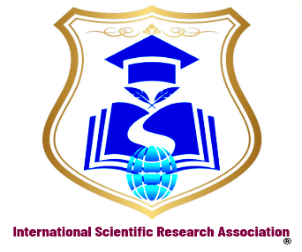 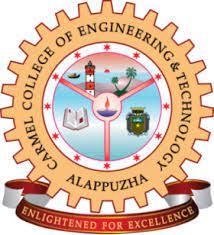 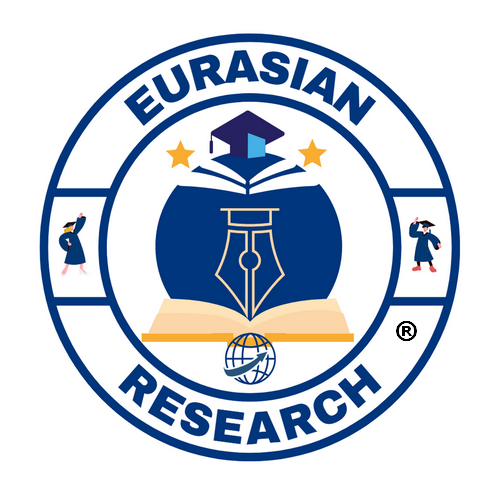 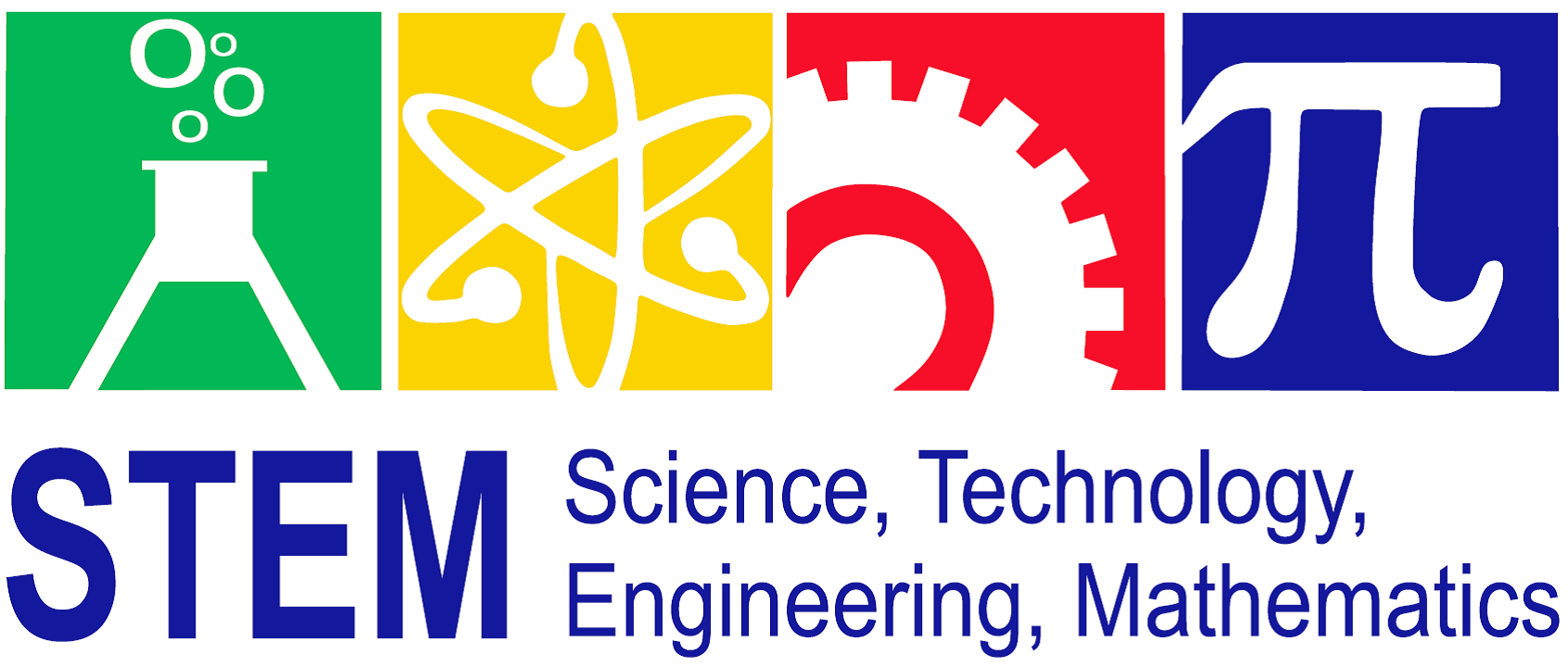 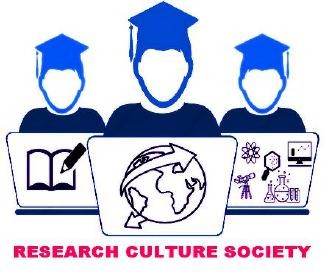 Title   of   Paper /  Poster  / Project
Presentation By:

Name: 
Institute / University:
Country:
Presentation ID:   ICSETI-2024-000
University/
Institution
Logo, if available add,     if Not available delete this box
5.0 h x 4.8 w cms
Presenter’s 
 Photo
5.0 h x 4.8 w cms